Организация 2020-2021 учебного года в  КГУ «Галицкая СОШ» Успенского района
Занятия будут проходить 
в 2 смены в дежурных классах
Один класс
 - 1 кабинет
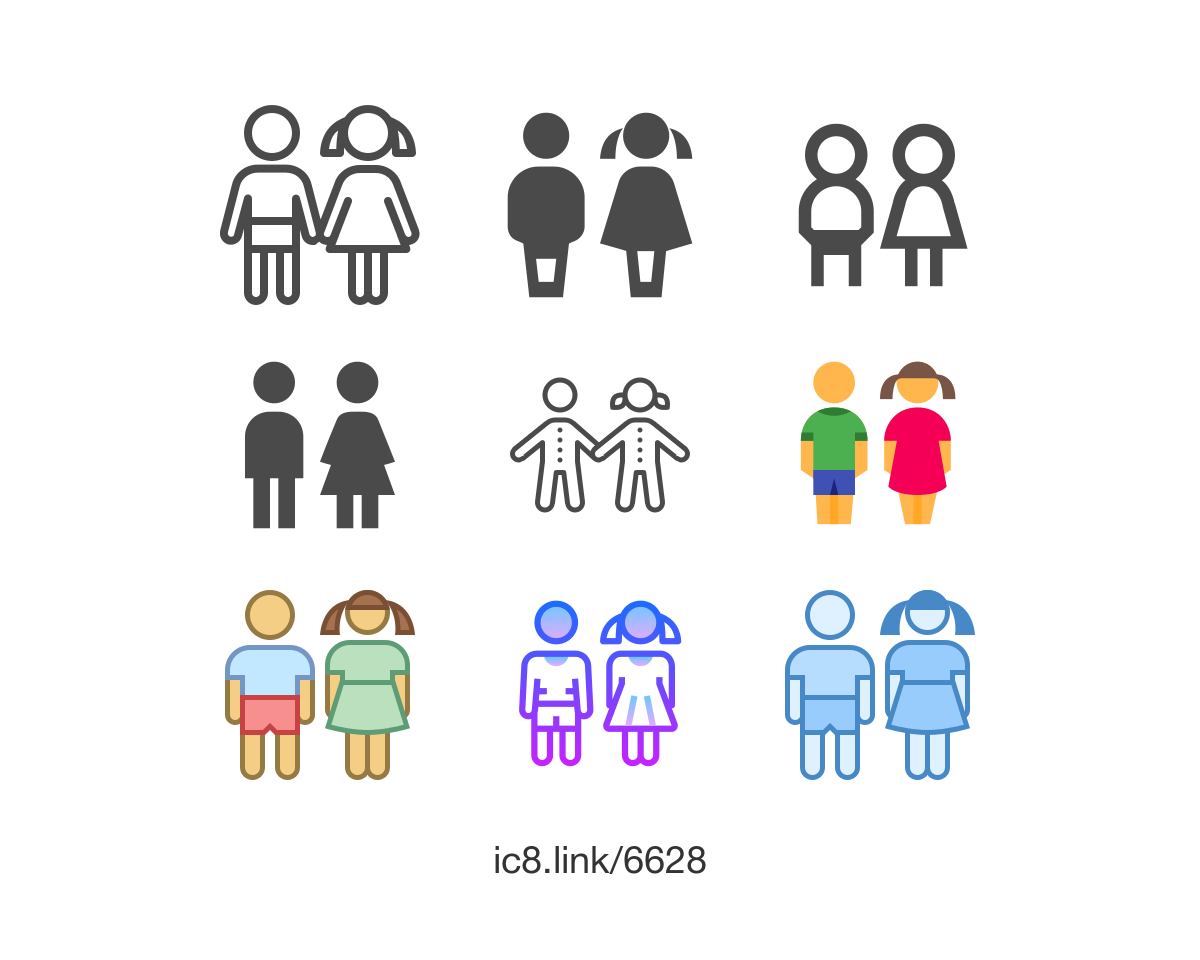 95 учащихся
1 смена
2 смена
1,2а,2б,4 классы
Дистанционное 
обучение
59
1,3а,3б,4 классы
36
3б, 5,6,7,8,9,10,11 классы
102
Вход в школу предусмотрен через 
 одну центральную  дверь
Кадровое обеспечение
Всего 24 педагога
До 35 лет
8
От 36-55 лет
15
свыше 55 лет
1
Директор школы: Шахметов Марат Хапарович 
учитель физики и информатики
Рекомендации в организации УВП
Вход в здание школы сопровождается приемом медицинского работника и термометрии учащихся и сотрудников школы;
Отменяется кабинетная система, один класс- один кабинет; 
Расписание звонков составляется отдельно на каждой класс; Длительность перерыва не менее 10 минут; 
Во время каждого перерыва классная комната проветривается и проводиться влажная уборка.
Горячего питания не будет. 
Учащиеся находиться в классе в маске, в перерывах (если на свежем воздухе) без маски; 
Уроки физической культуры проводятся на свежем воздухе;
Между сменами дезинфекция и кварцевание кабинетов, коридоров и ученической мебели;
 Приход и уход учащихся начальных классов сопровождается родителями или законными представителями;
Установка санитайзеров 
по школе и в сан. узле
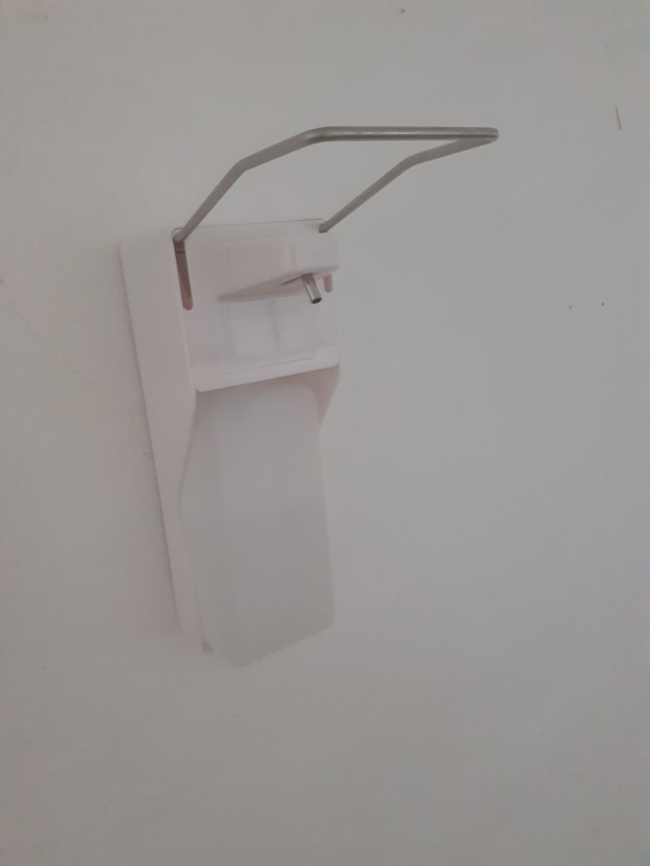 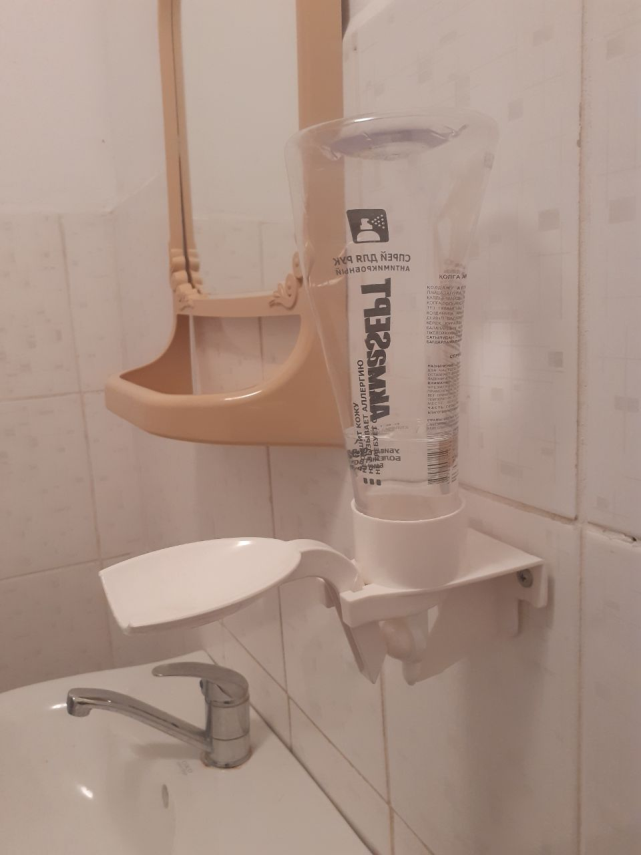 При входе и выходе 
дезенфицирующий коврик
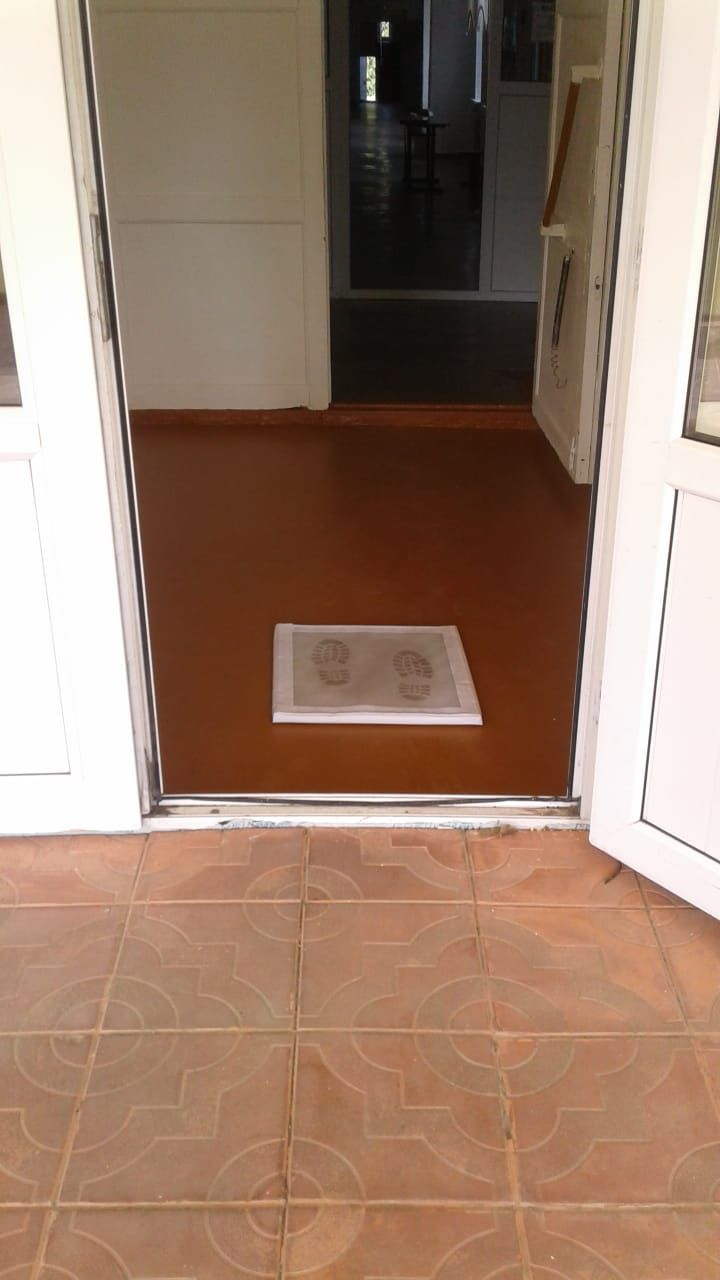 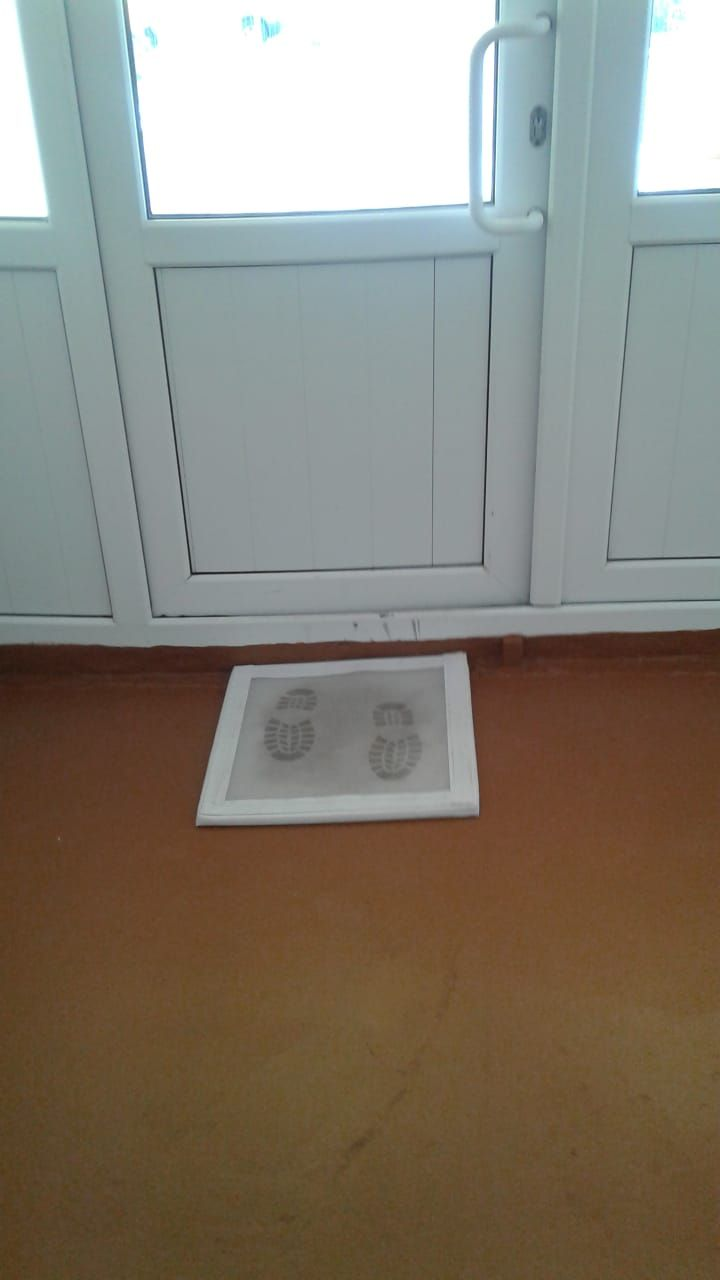 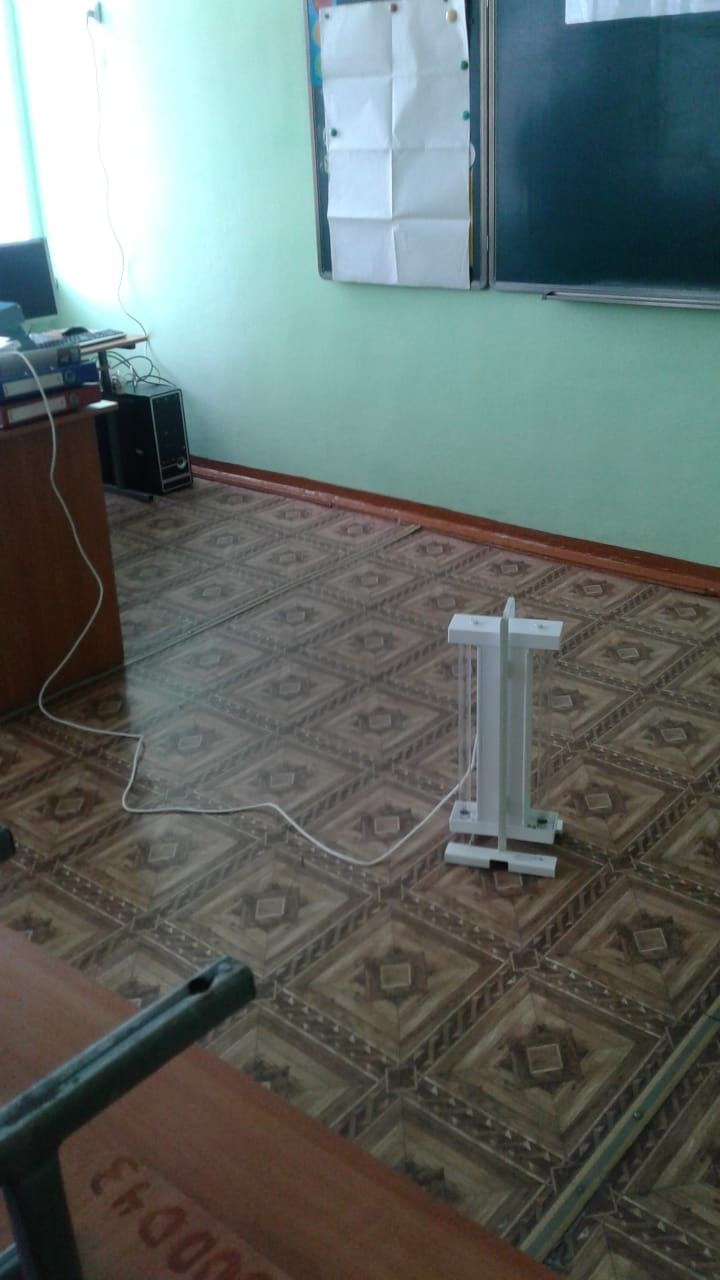 Обработка школы 
переносной 
кварцевой лампой
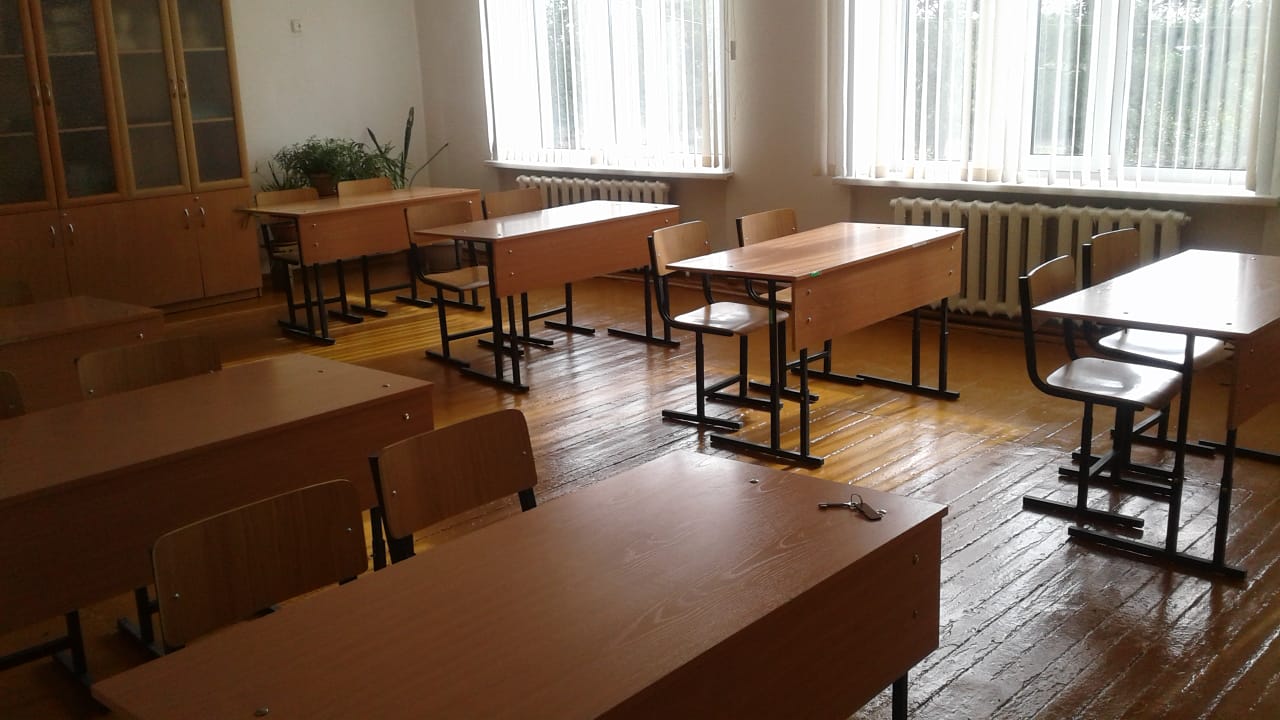 Рассадка учащихся 
1 – 1,5 метра
Размещение памяток в санузлах школы
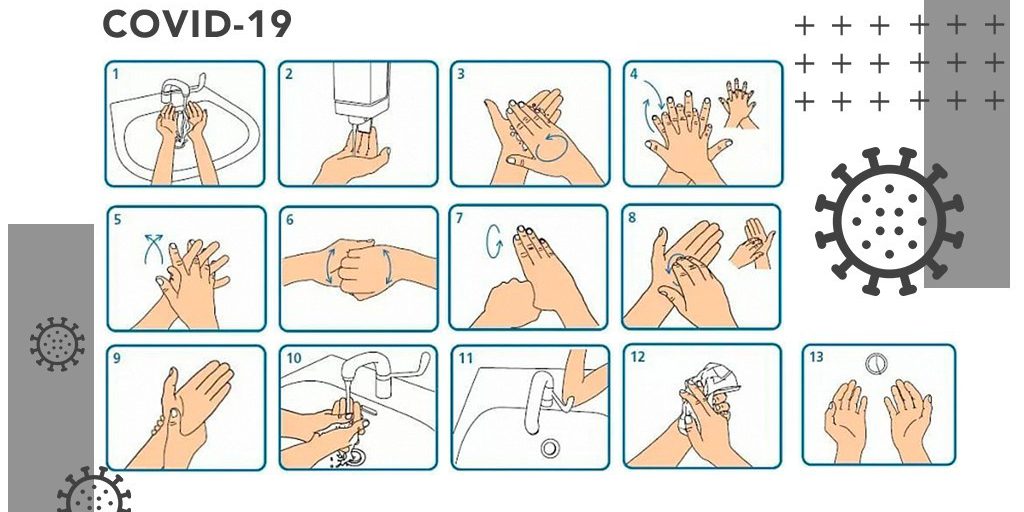 Установка по всей школе рекомендаций по СOVID- 19
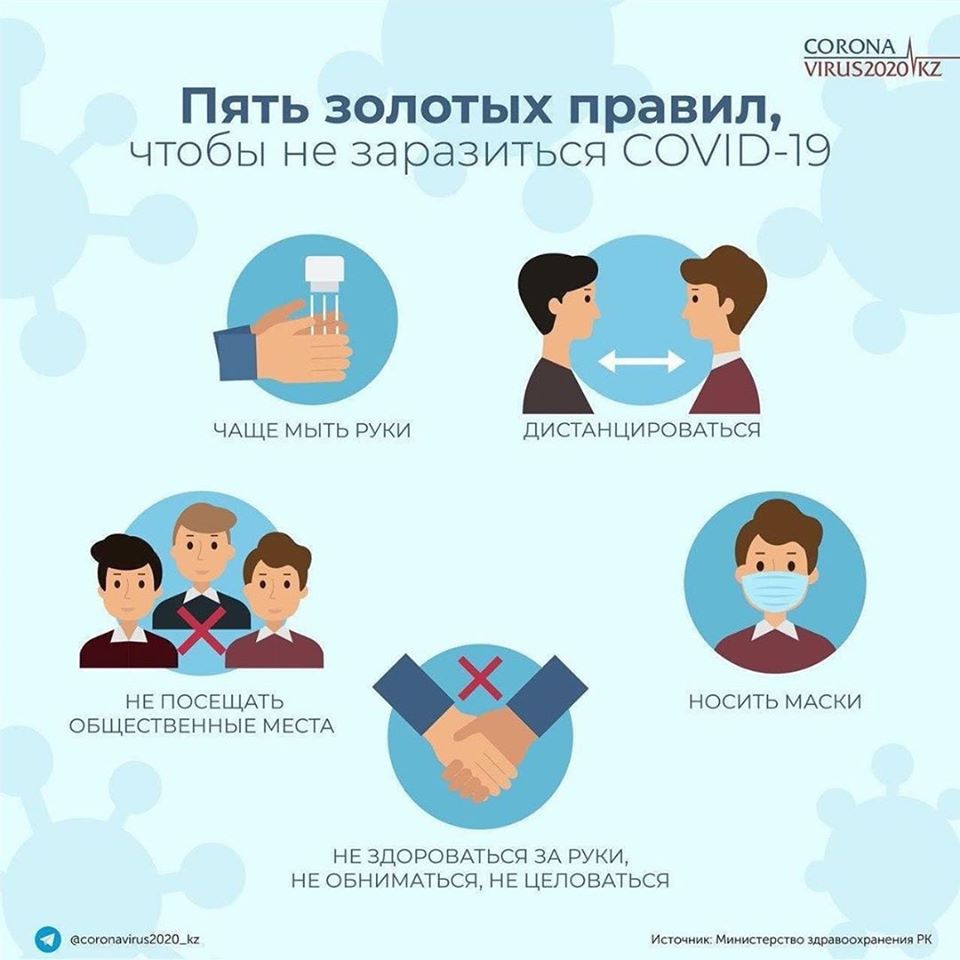 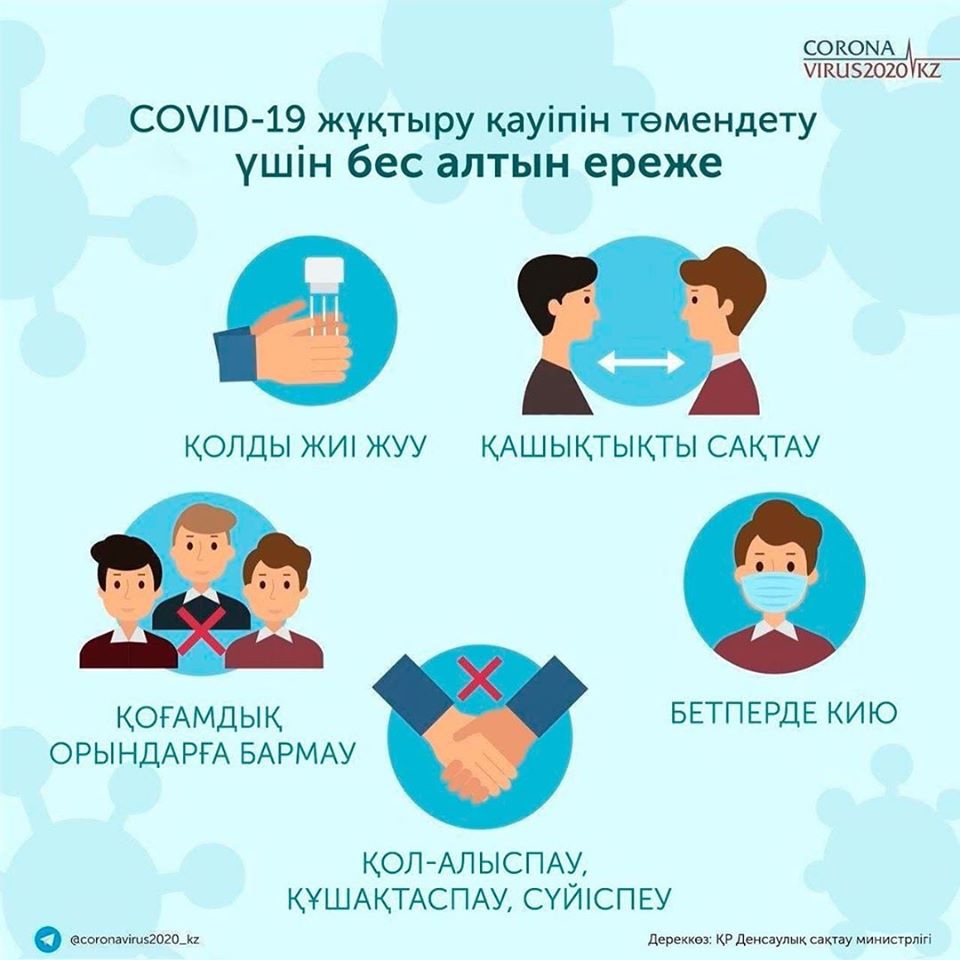